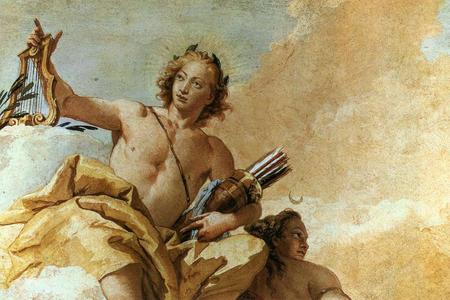 I CONVEGNOServizio psicologico e psicoterapeutico a sostegno della vita consacrata e sacerdotaleVASI DI CRETA
LA MEMORIA E IL PERDONO
Tavola rotonda   
Il perdono interpersonale e la psicologia: analisi del costrutto e prospettive cliniche
Roma, 26 febbraio 2016
Complesso basilicale di Santa croce in Gerusalemmme
«Dono degli dei… o maledizione? 
Base dell’identità… o condanna 
a rimanere legati a ciò che è stato?»
Prof.ssa CHIARA D’URBANO
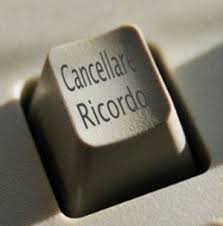 1) Non sarebbe più opportuno cancellare i ricordi dolorosi?
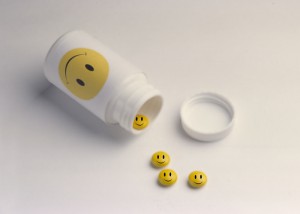 2) A quale felicità aspiriamo?
Memoria, parola polisemica…
…ha la funzione di ricevere le informazioni che giungono dall’ambiente attraverso canali differenti, di contenerle e di metterle a disposizione per il recupero quando necessario...

RICEVERE

CONTENERE

METTERE A DISPOSIZIONE
(Eric R. Kandel – Alla ricerca della memoria)
Kandel dimostra che 
le connessioni del sistema nervoso 
non sono complete e fisse, 
si indeboliscono e si rafforzano…

ci sono 
componenti del sistema nervoso 
che mutano con l’apprendimento. 


L’apprendimento sembra 
basarsi su cambiamenti 
di consistenza dei contatti sinaptici
e questa è la base della memoria. 

la memoria è plastica
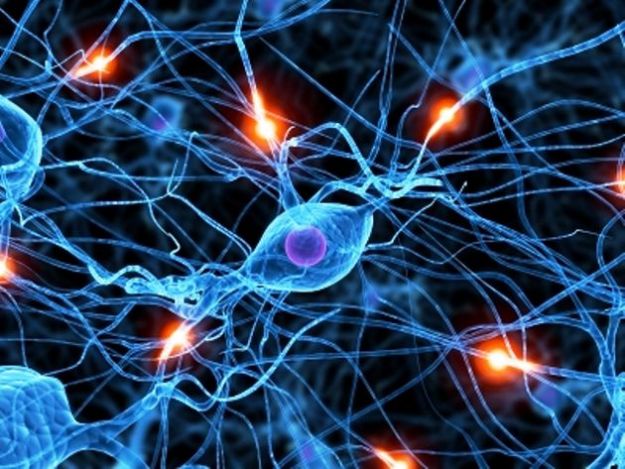 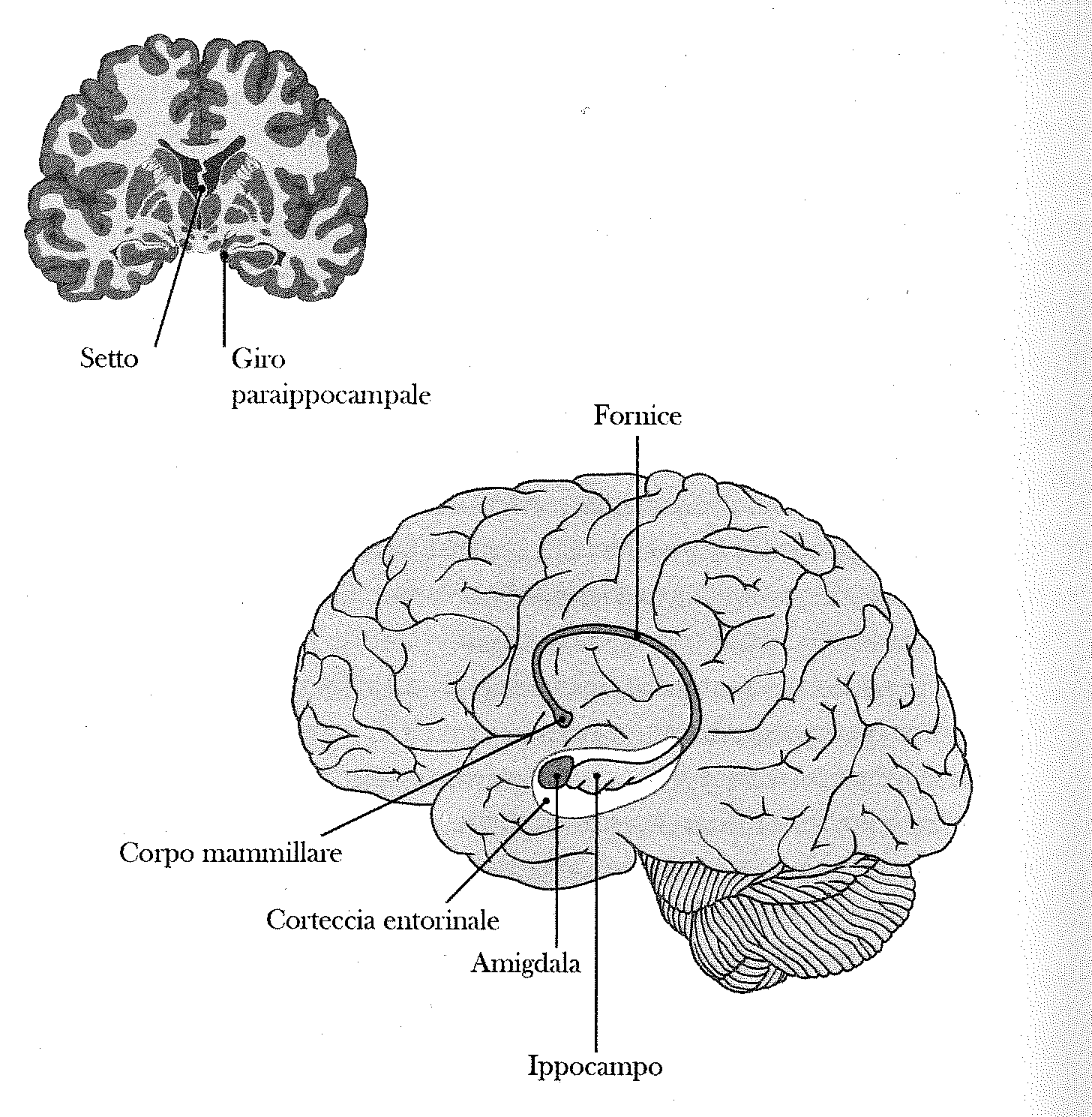 «Se c’è un posto in cui si trova la memoria quello è dappertutto».
 
Esistono però diverse strutture cerebrali che intervengono specificamente su determinati aspetti della memoria
Amigdala
Ippocampo
Kandel ha dimostrato che un avvenimento di particolare forza emotiva prende una scorciatoia e viene immagazzinato direttamente nella MLT

fondamentale l’amigdala


l’80% dei nostri primi ricordi 
ha connotati più negativi 
che sereni
(Douwe Draaisma, Psicologo olandese)
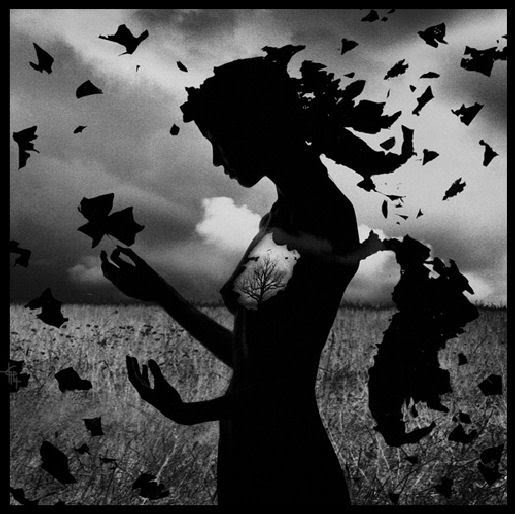 «Droghe dello stupro»: amnesia anterograda, in quanto la perdita dei ricordi è relativa a eventi che si sono verificati dopo la somministrazione, il che implica l'incapacità di memorizzare nuove esperienze
Propranololo: farmaco ad ampio spettro che, come effetto off-label, agisce contro ricordi troppo intensi
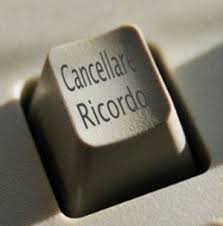 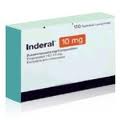 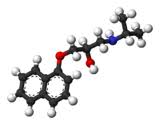 Cantelmi: società tecnoliquida
Se la felicità passa 
attraverso la cancellazione di pezzi di noi…

…a quale felicità aspiriamo??
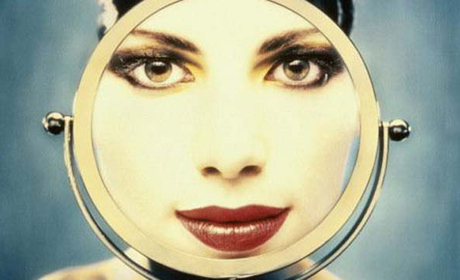 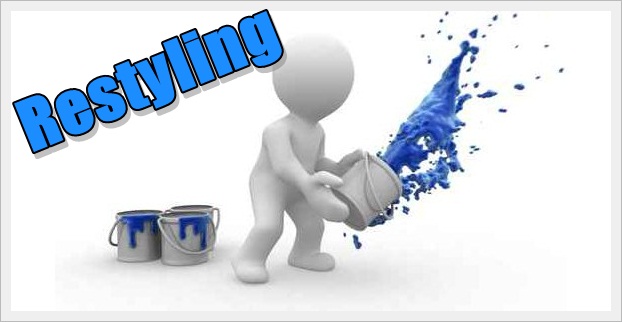 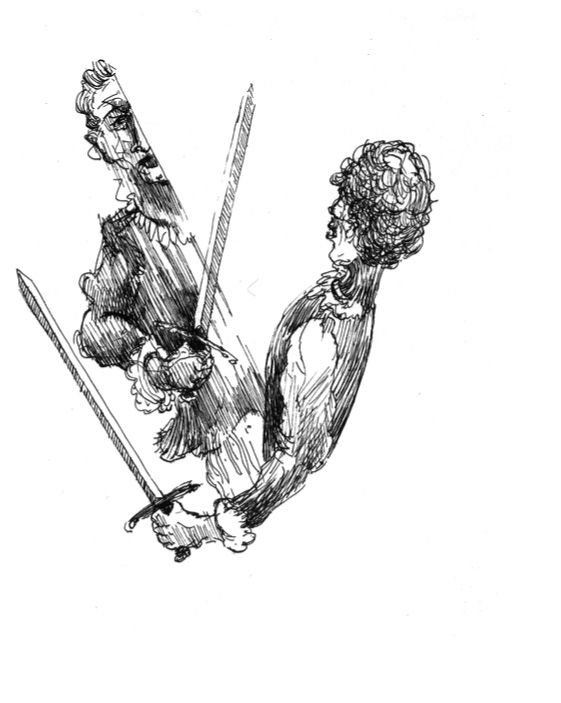 Il Visconte dimezzato

Italo Calvino, 1951
“Forse ci s’aspettava che, tornato intero il visconte, s’aprisse un’epoca di felicità meravigliosa; 
ma è chiaro che non basta un visconte completo 
perché diventi completo tutto il mondo”.
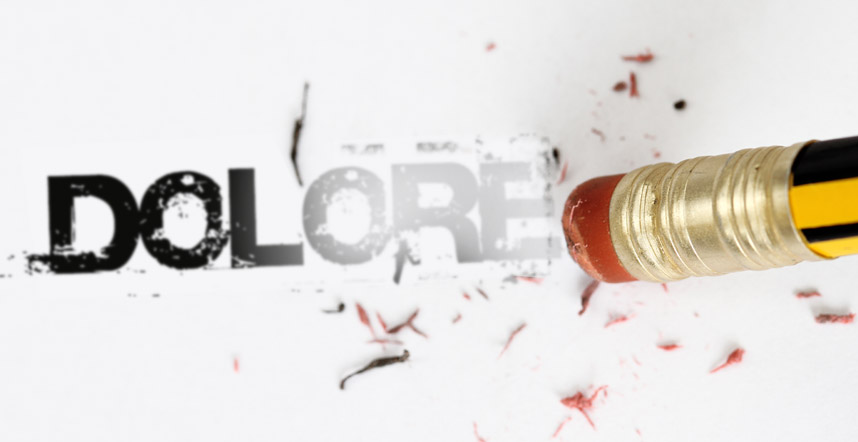 Società tecnoliquida…
l’ansia, il dolore, l’impotenza sono trattati come se fossero sempre e solo malattie 

     
medicalizzazione della sofferenza
rincorriamo una felicità fraudolenta
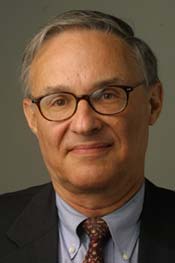 noi vogliamo amputare 
qualunque imperfezione 
e limite nelle nostre vite 

 
e nello stesso tempo veniamo sollecitati a considerare l’appagamento e la felicità quasi producibili a piacimento.
Leon Kass
Presidente Comitato di Bioetica 2003
La memoria ci mantiene nella verità di ciò che siamo.

Ma essa non è statica, è soggetta a trasformazioni di valutazione.

Lavorare sul ricordo per scrivere nuove narrazioni dei fatti dolorosi piuttosto che amputarli tout court.
L’uomo 
senza passato, 
senza ricordi, 
senza rimorso… 







“vitalismo esuberante e prevaricatore” 

insensibile verso l’altro, crudele, 
incapace di compassione
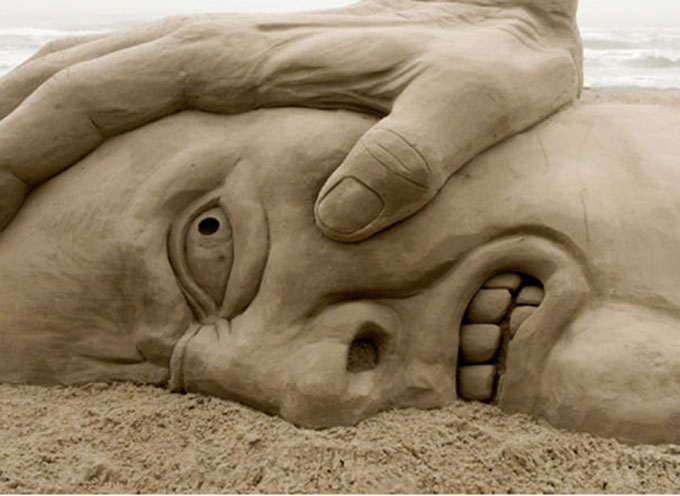 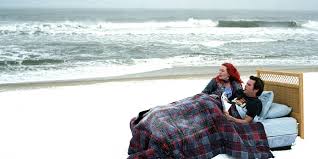 ETERNAL SUNSHINE OF THE SPOTLESS
Se mi lasci 
ti cancello
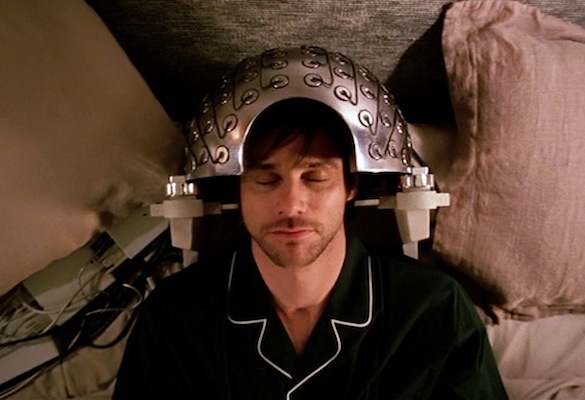 cancellare la memoria autobiografica rende irreversibili le conseguenze delle nostre azioni, ci toglie la tonalità dolorosa ma non aiuta il processo intersoggettivo

la memoria di una relazione fallita tende ad espandersi e l’altro finisce per essere ridotto alla sua parte di ombra

non si sa cosa più sia il desiderio, perché si parte da zero, senza il maturare di precedenti esperienze

finché non tocchiamo alcuni vertici emotivi non riusciamo ad apprendere veramente
Chi perde la memoria autobiografica non ha più accesso ai propri obiettivi

I frammenti biografici, nel loro insieme, formano il tutto della persona. 







Noi abbiamo la possibilità di trasformare le nostre memorie, dando ad esse un senso nuovo. 

Il PERDONO è una via privilegiata per poterlo fare
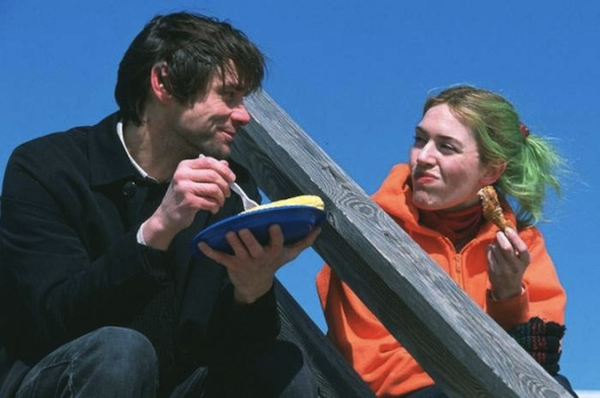